Early Connect Pilot
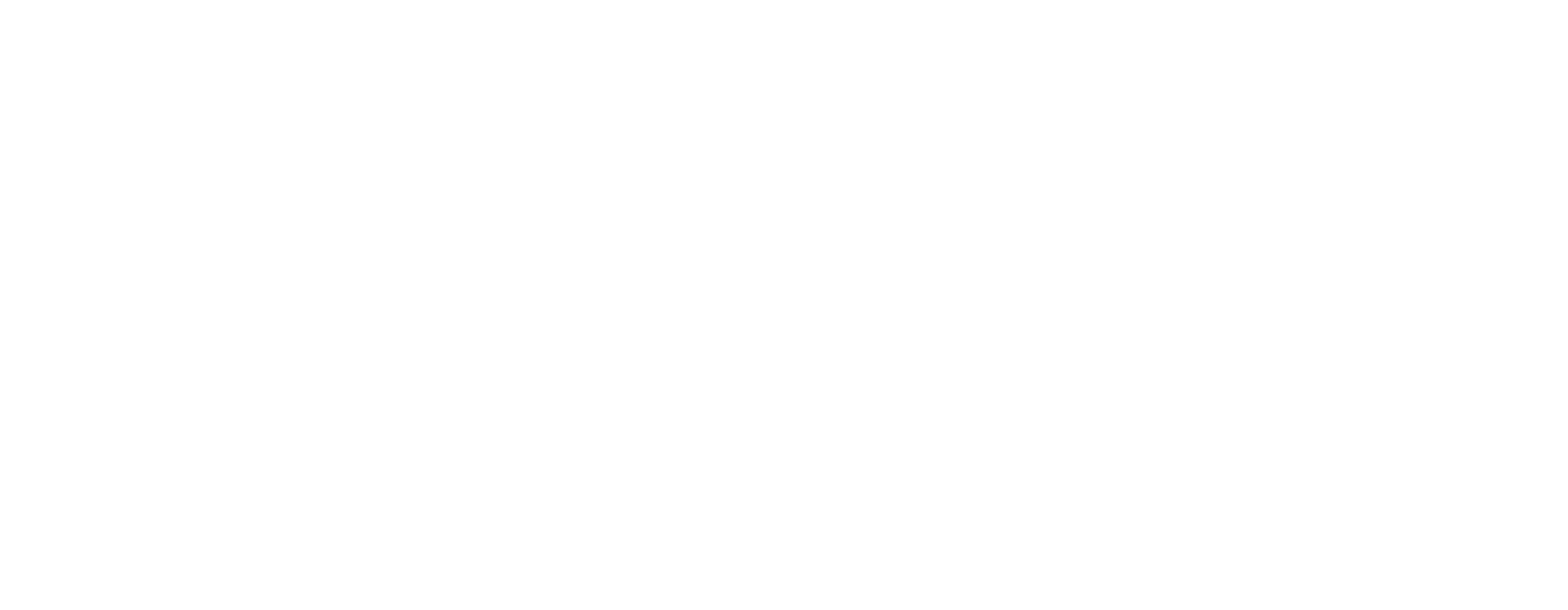 Background to the project
Outreach
Further exposure
Progress
Application challenges
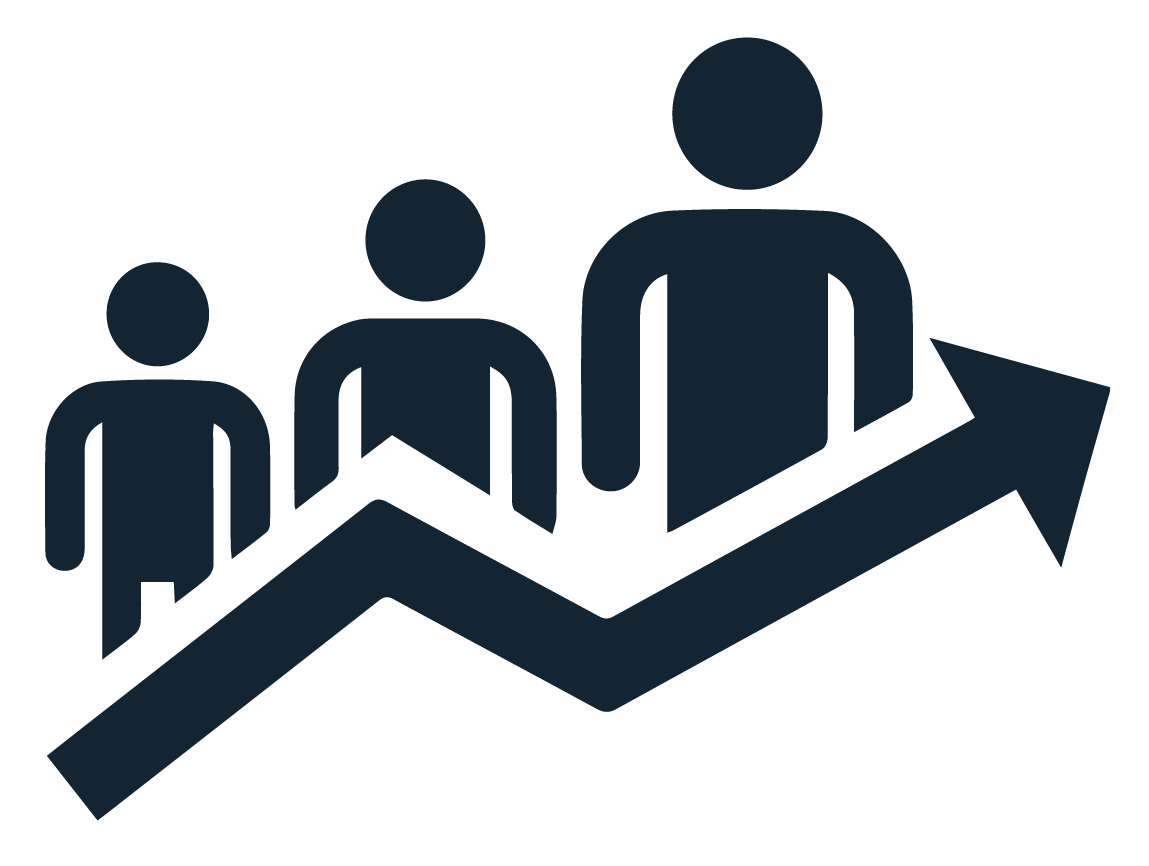 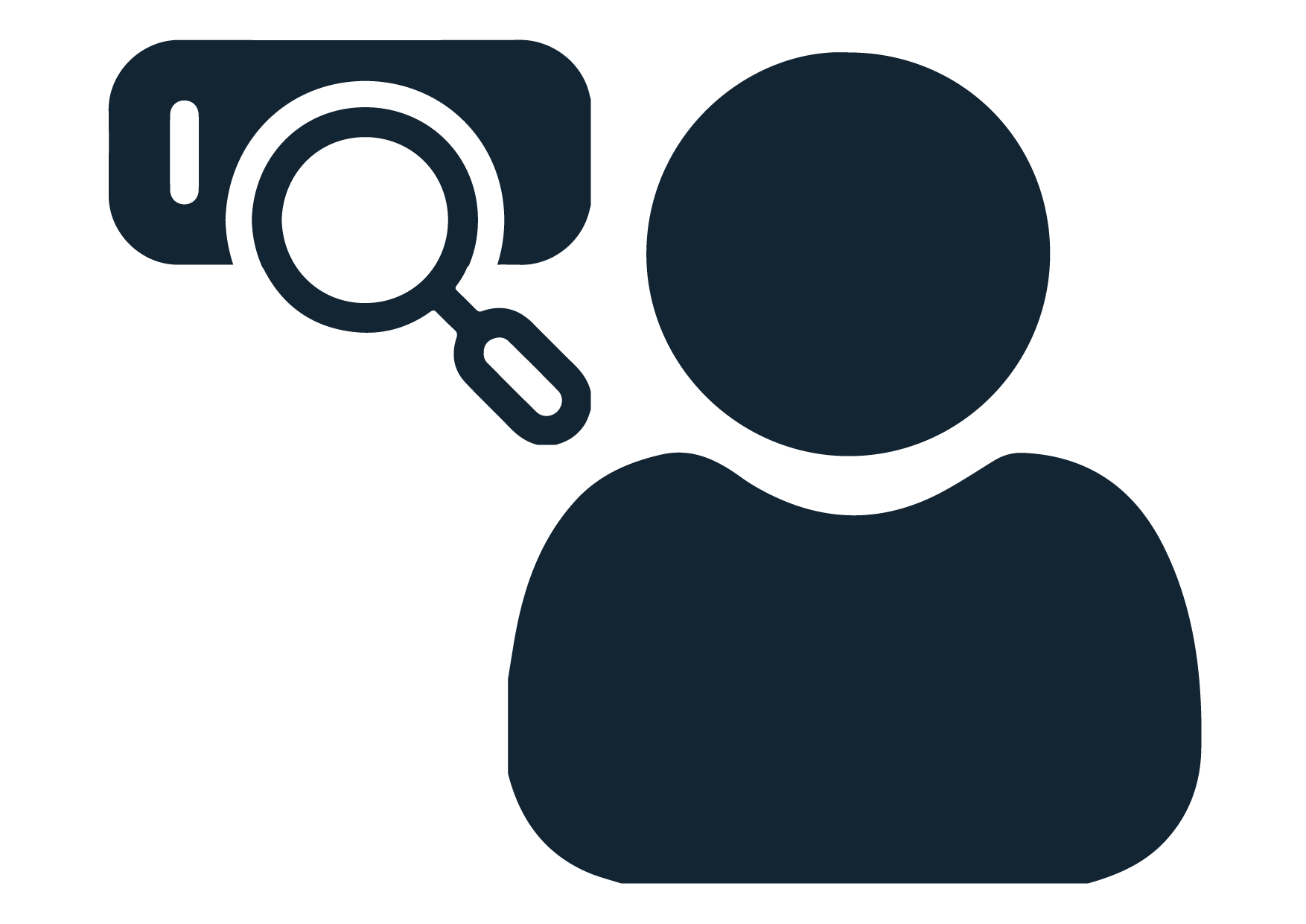 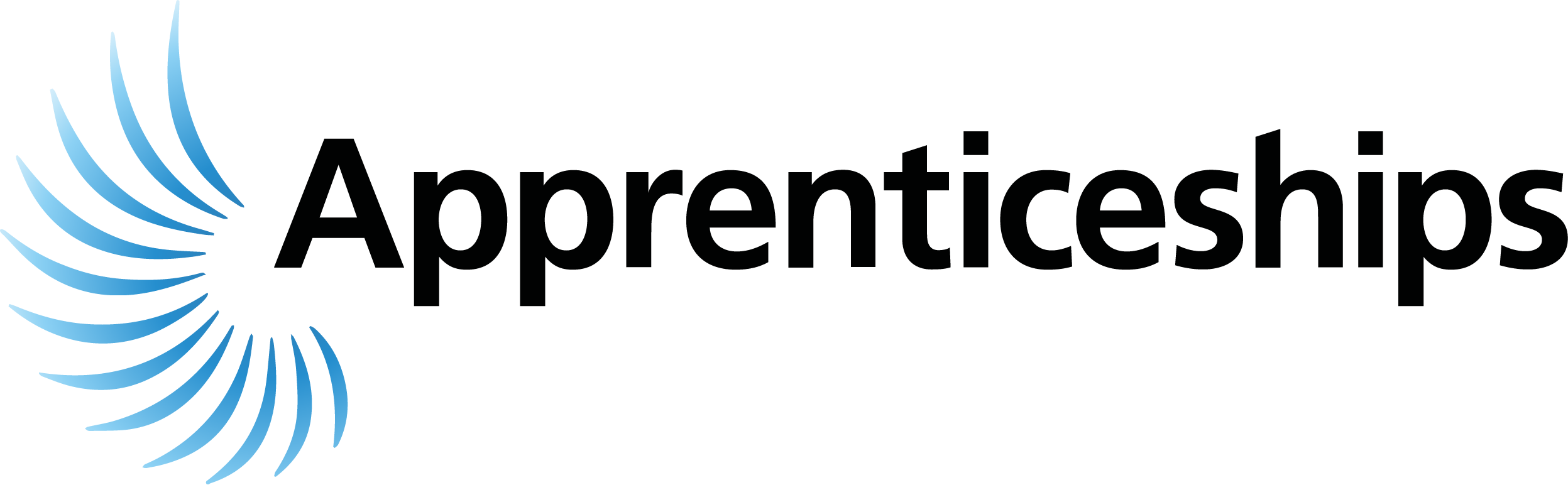 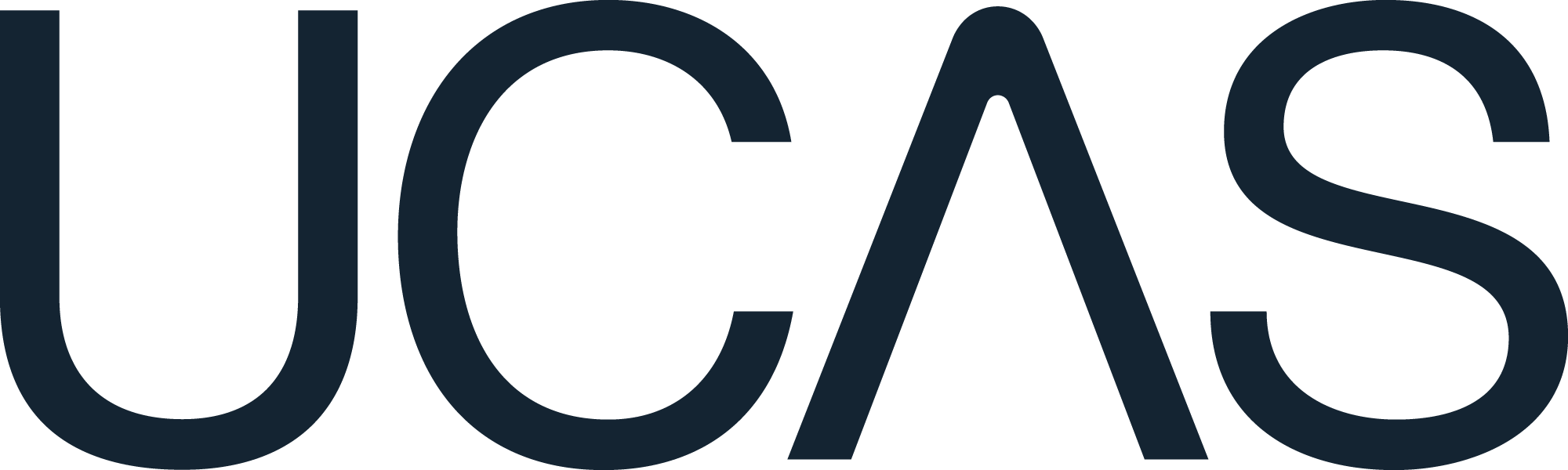 Significant growth in awareness and interest in apprenticeships
UCAS key stakeholder of Year 13 students
UCAS Hub to display vacancies from Find an apprenticeship
DfE aim to increase apprenticeship starts by young people
Apprentice Early Connect – Pilot project
1 year 
pilot programme
3 regions
Lancashire, North East & London
October 2023 to July 2024
Supporting schools/colleges 
to help Year 13 students to apply for apprenticeships
Aim to increase number of young people starting apprenticeships
How will it work?
National offer
Pilot region offer
Students can see Find an apprenticeship vacancies on UCAS Hub - all levels
Career Finder – students can search for apprenticeship, graduate and internship opportunities
Exclusive resources to promote Early Connect and apprenticeships in your school/college
CPD training to understand the offer and apprenticeships
Access to regional enhanced support for your students to help them secure a vacancy
Proactive employer engagement to increase vacancies & align recruitment
Students can sign up to UCAS Smart Alerts to match them to relevant apprenticeship opportunities.
Student journey – The Hub
Smart Alerts 
Student defines interests and can sign up to get matched to potential employers in their area
October 2023
Make an application
Build a profile
Search for vacancies
Schools signpost Year 13s to UCAS Hub
Explore undergraduate & apprenticeships
Student registers in UCAS Hub
Smart Alerts 
Student defines interests and can sign up to get matched to potential employers in their area
Student journey – Additional support
Department of Education/UCAS Apprenticeship Pilot
Local network support service
DfE link student to relevant local networks
Student does not secure apprenticeship opportunity
Support requested in UCAS Hub
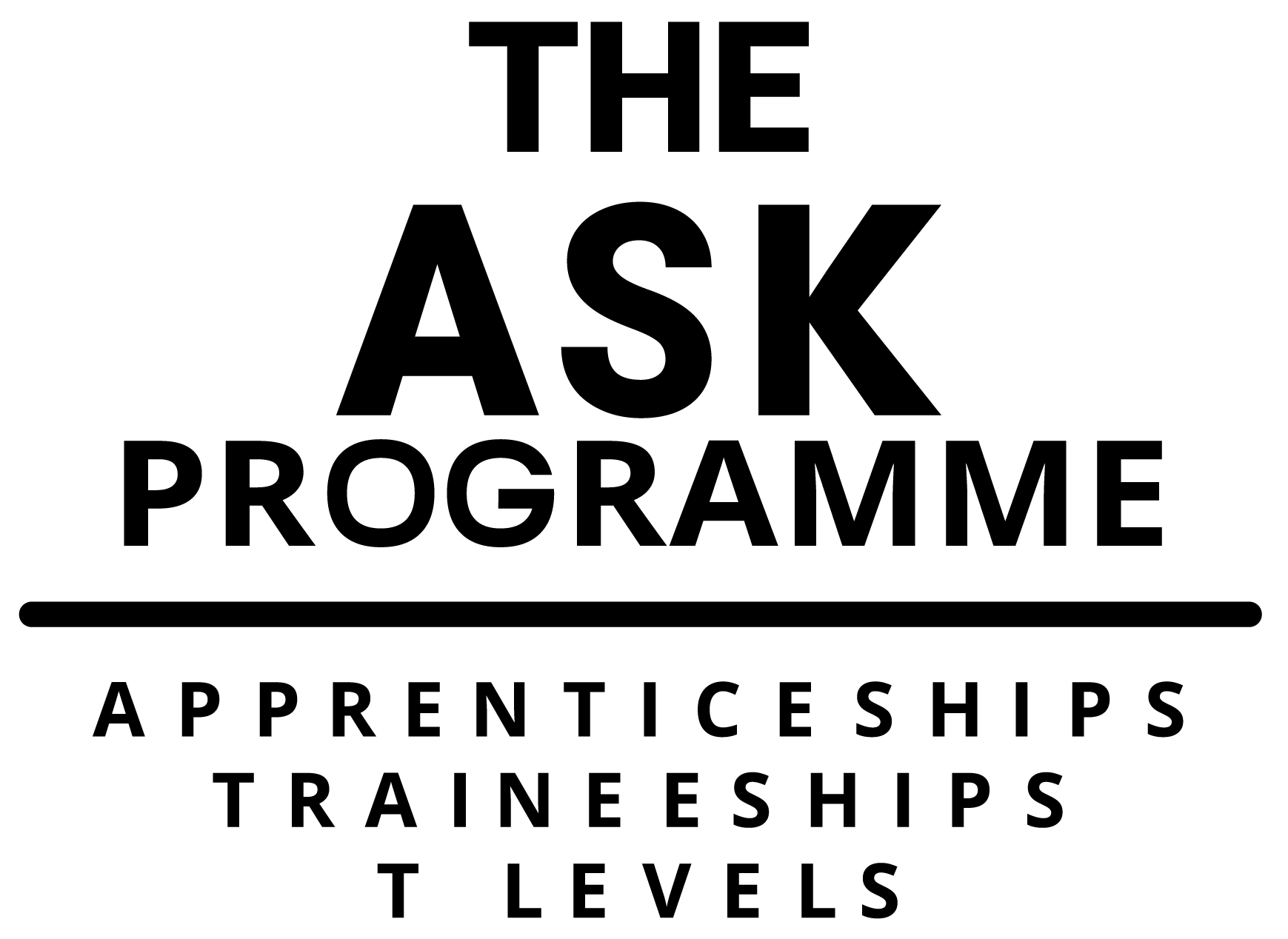 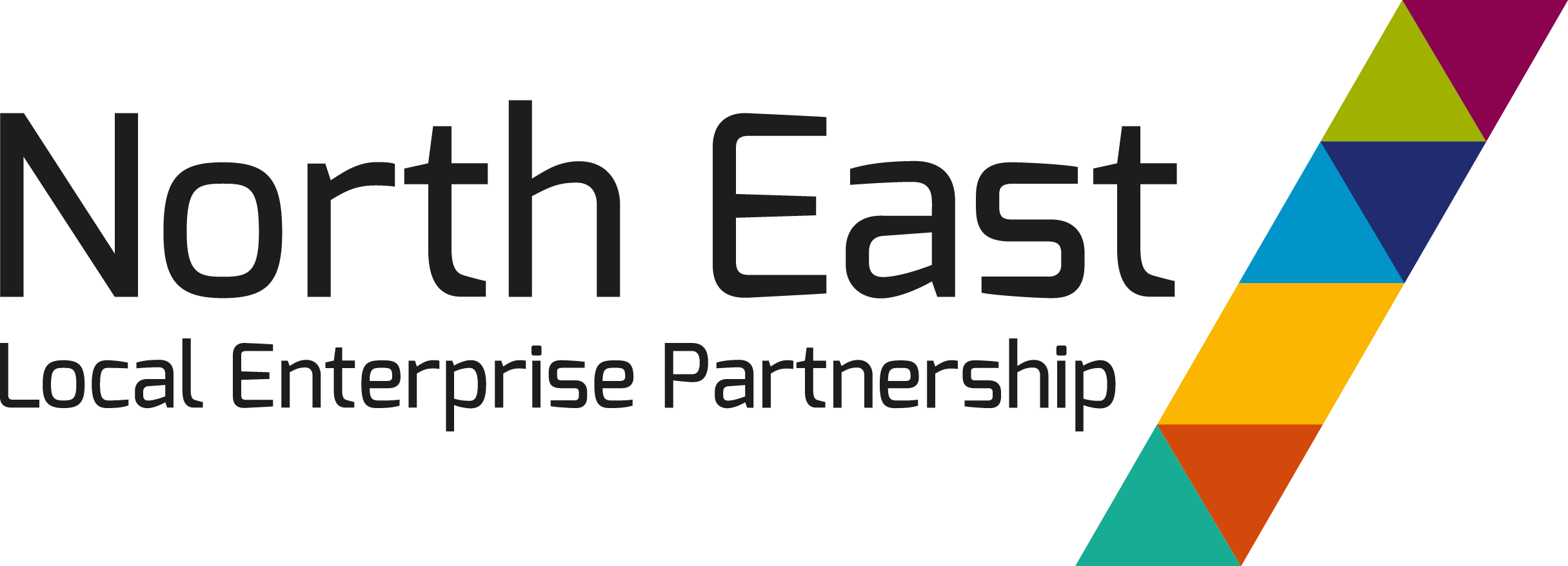 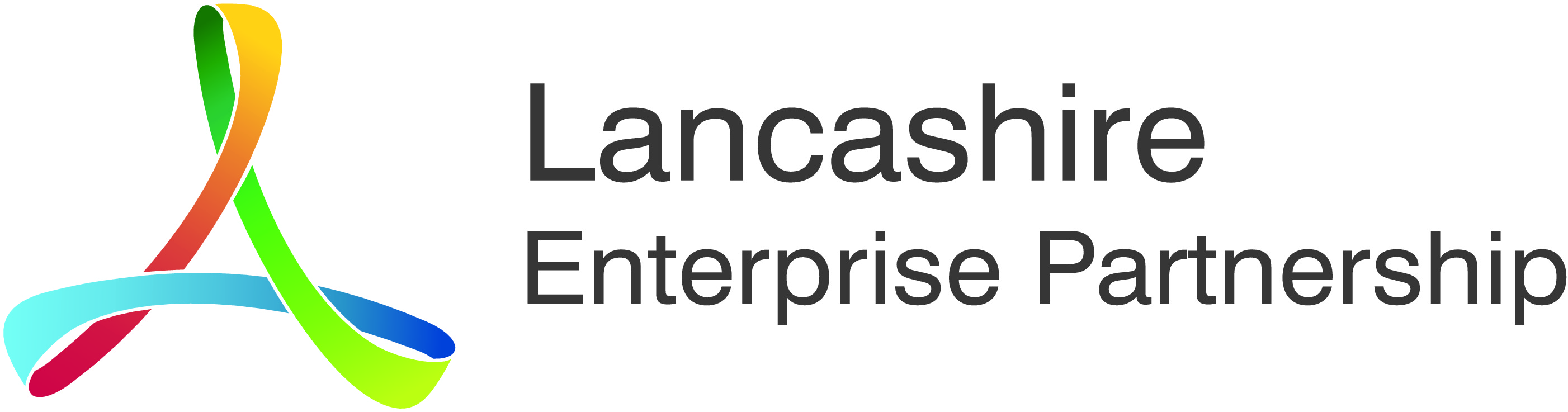 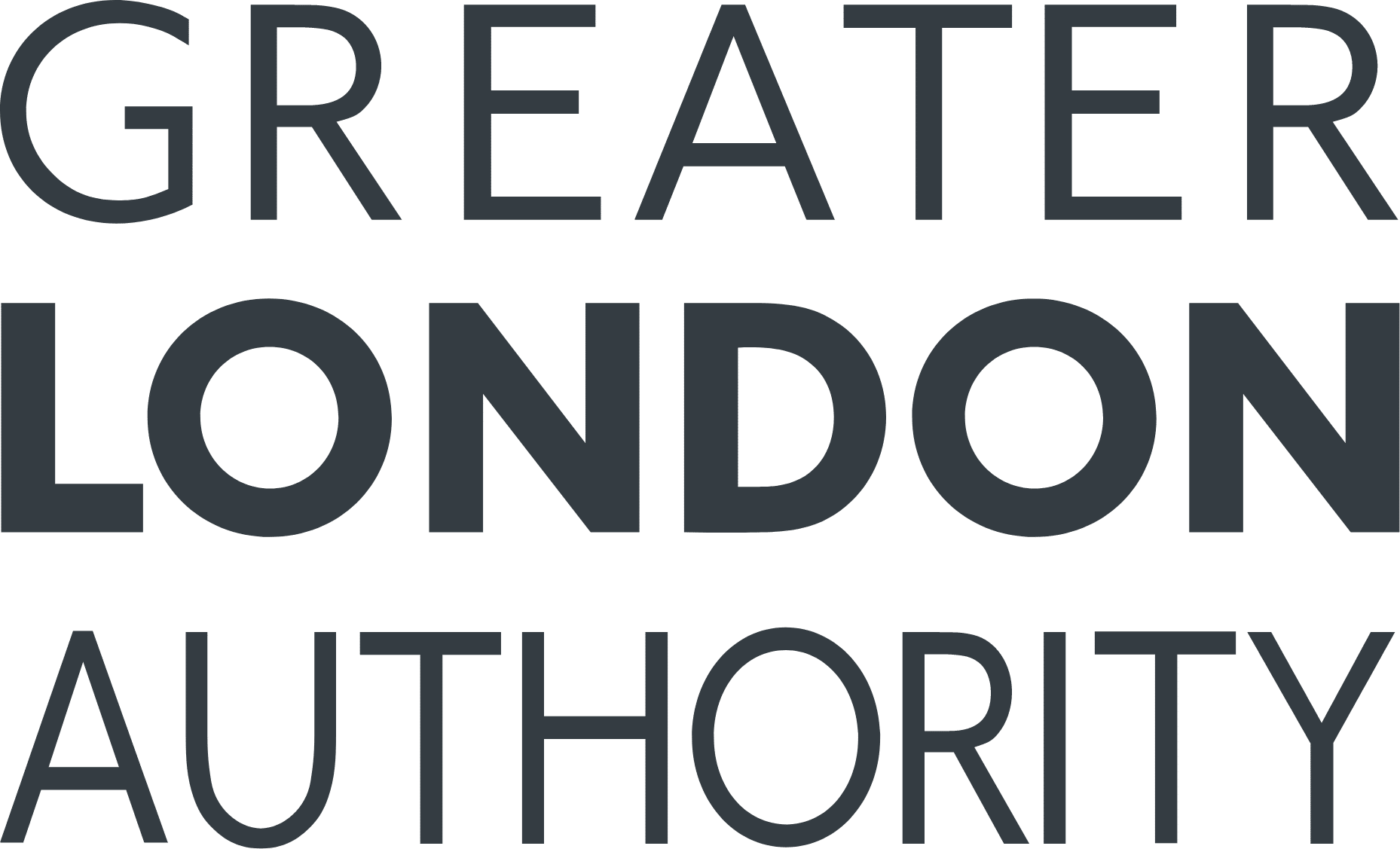 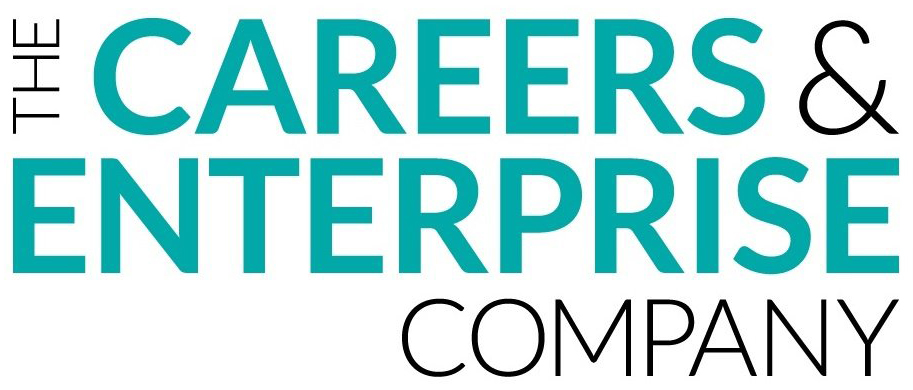 Employer engagement plan
Department of Education/UCAS Apprenticeship Pilot
Advertise on UCAS/DfE and run Smart Alerts
Employer pledges
Student data report
Local network engagement plan
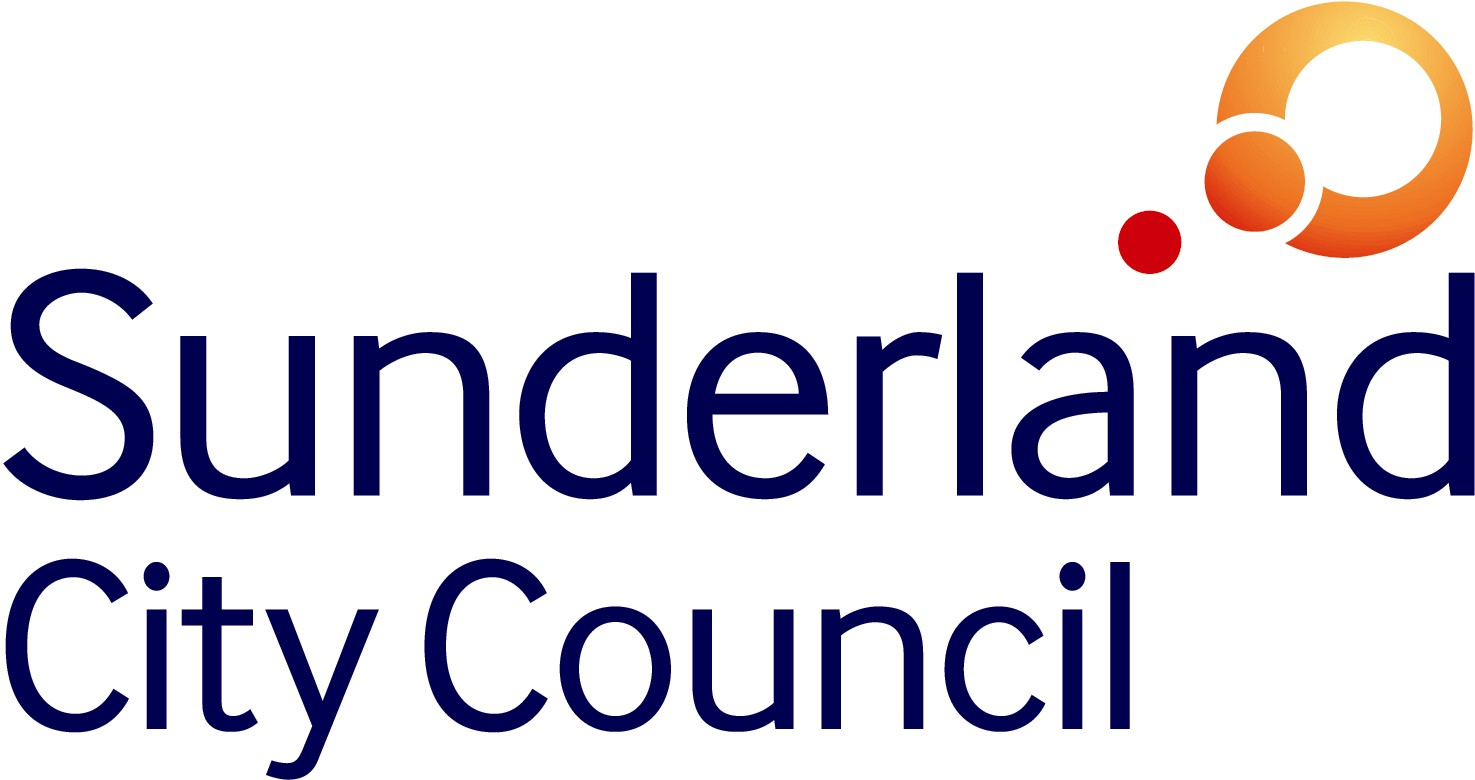 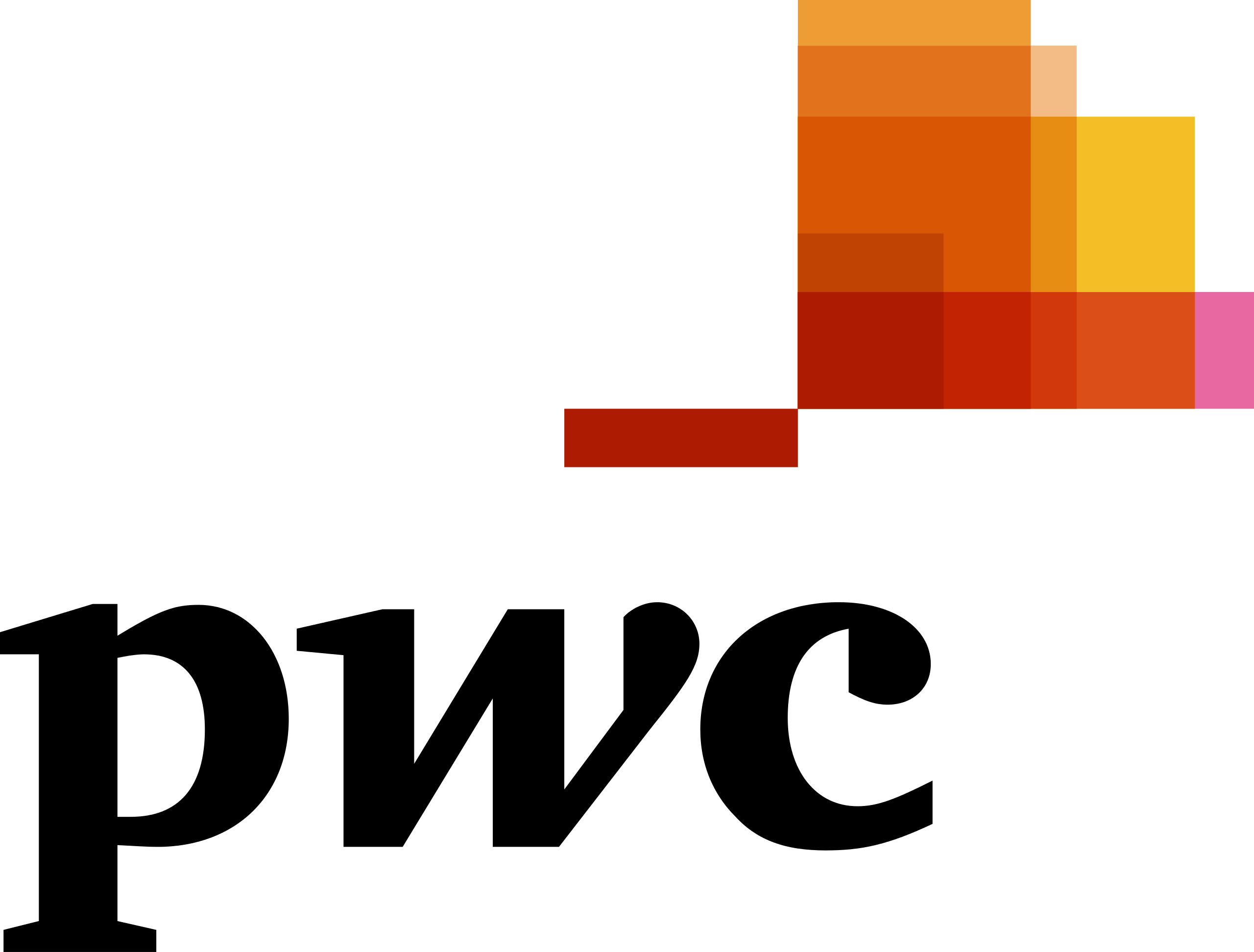 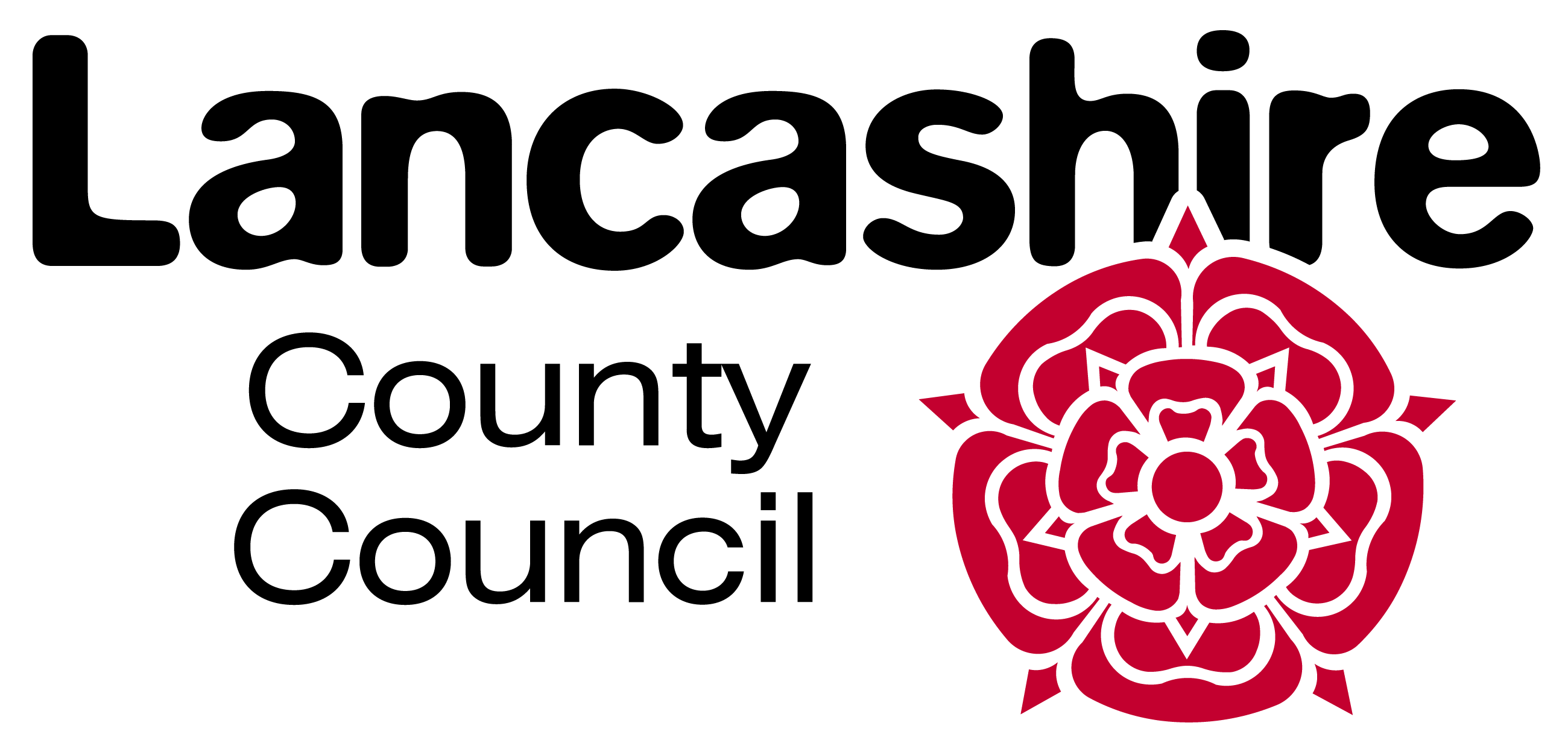 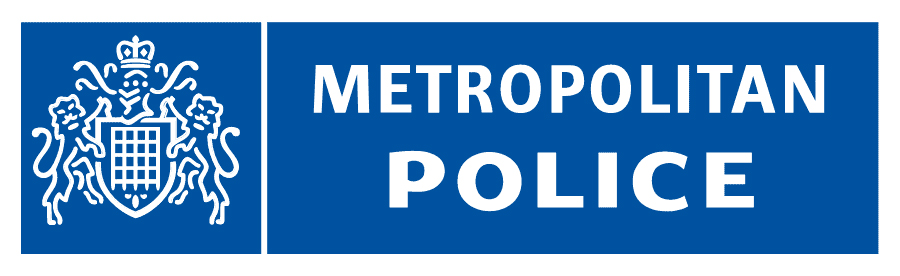 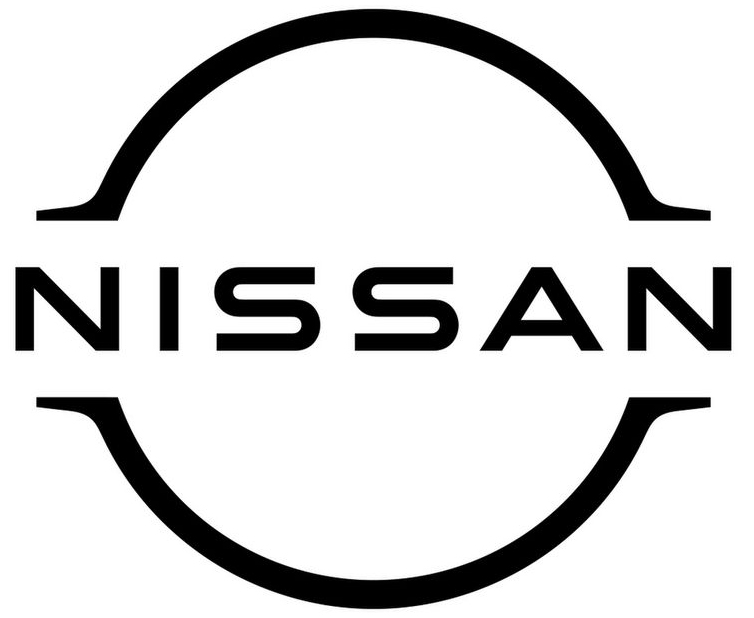 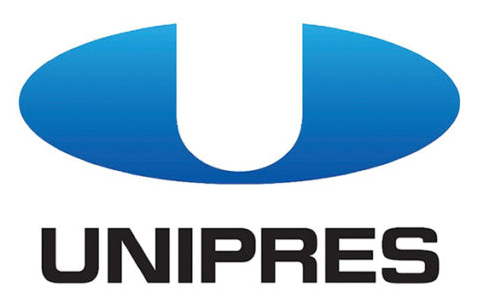 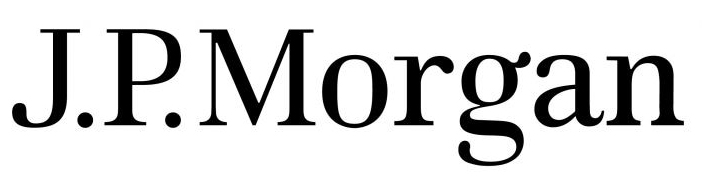 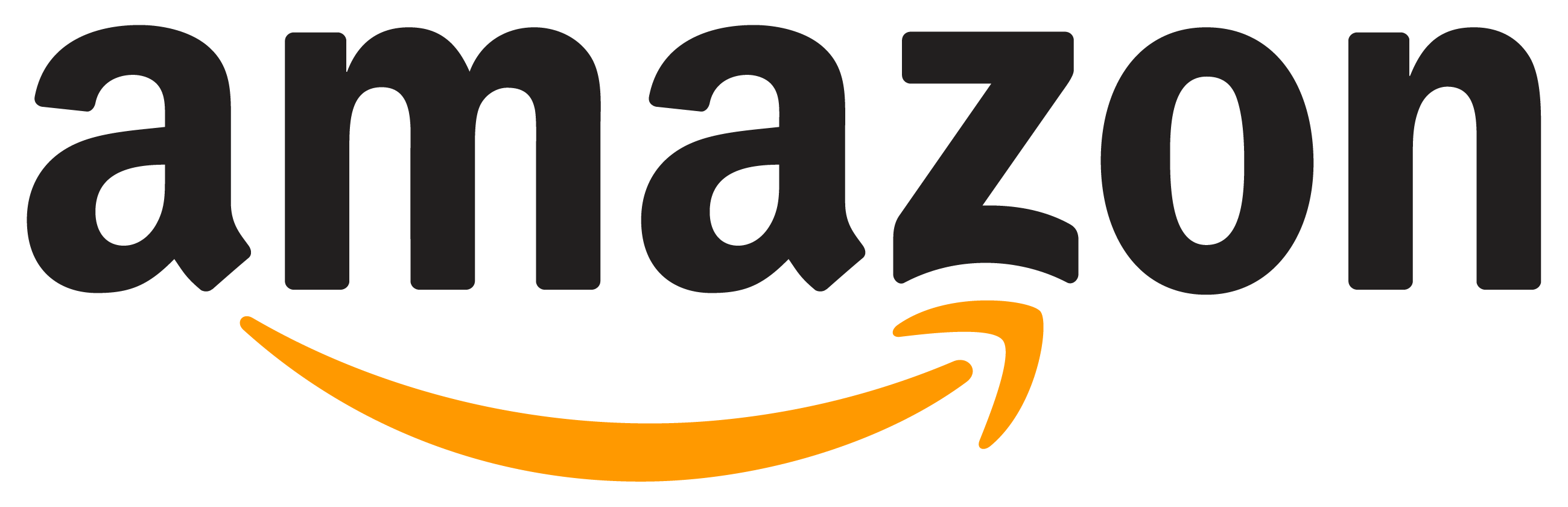 Benefits for all
Schools / Colleges
Students
Sector
Access to fully funded support for your students
Receive exclusive resources & CPD
Support the achievement of Gatsby Benchmarks & unbiased careers provision
Increased exposure to more regional vacancies
Localised support for apprenticeship applicants in navigating application process
Access to wider pool of talent for employers
Understanding regional student interest in apprenticeships 
Collaborative approach to increase starts
How you can help…
Encourage your students to create a UCAS Hub account and sign up for Smart Alerts to discover their next step in education – whether they are interested in exploring university OR apprenticeships – ideally by the end of October or as soon as possible.
Look out for an email giving you access to exclusive careers resources and training. 
Share the news! Talk about the Early Connect pilot with colleagues in your schools and colleges.
What’s next?
October 2023
DfE and UCAS will circulate resources and CPD programme late October
Focus groups / advisory group
UCAS will circulate slides, recording & information this week
DfE/UCAS to send further information about project
Sign up as soon as possible on ucas.com
What do I do right now?
Sign up to participate in the pilot as soon as possible